La kinésithérapie au cœur de la PEC en SMR
Montpribat
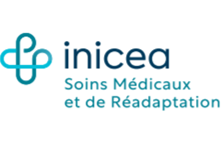 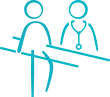 Etapes de la rééducation:
Kinésithérapie
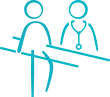 Position du kinésithérapeute:
Kinésithérapie
Fonctionnelle et globale
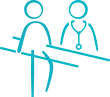 La PEC de la douleur en kiné:
Kinésithérapie
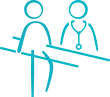 La kiné pour traiter la douleur:
Notion de cercles vicieux et vertueux
Kinésithérapie
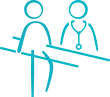 La théorie pour motiver la pratique:
Kinésithérapie
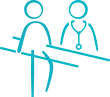 Grandes lignes de la rééducation :
Apprentissage de la gestion de l’effort.
Majoration de la tolérance à la douleur.
Remise à l’écoute des sensations corporelles.
Kinésithérapie
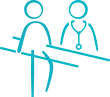 Les moyens pour y parvenir:
Jeux
Kinésithérapie
Dynamique de groupe à bon escient :
Trouver les bonnes synergies
Attention au besoin d’individualité 
 Bon résultat en balnéo
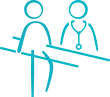 Progression en kinésithérapie:
Kinésithérapie
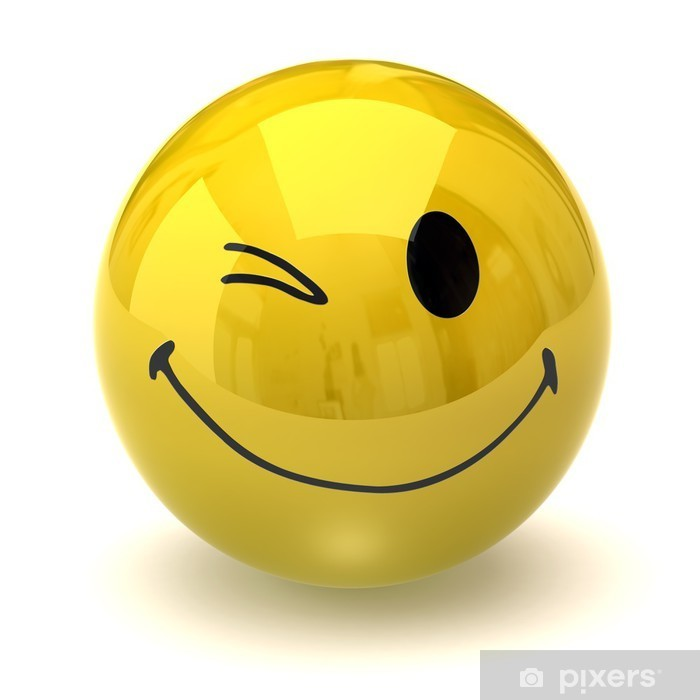 Douleurs trop intenses
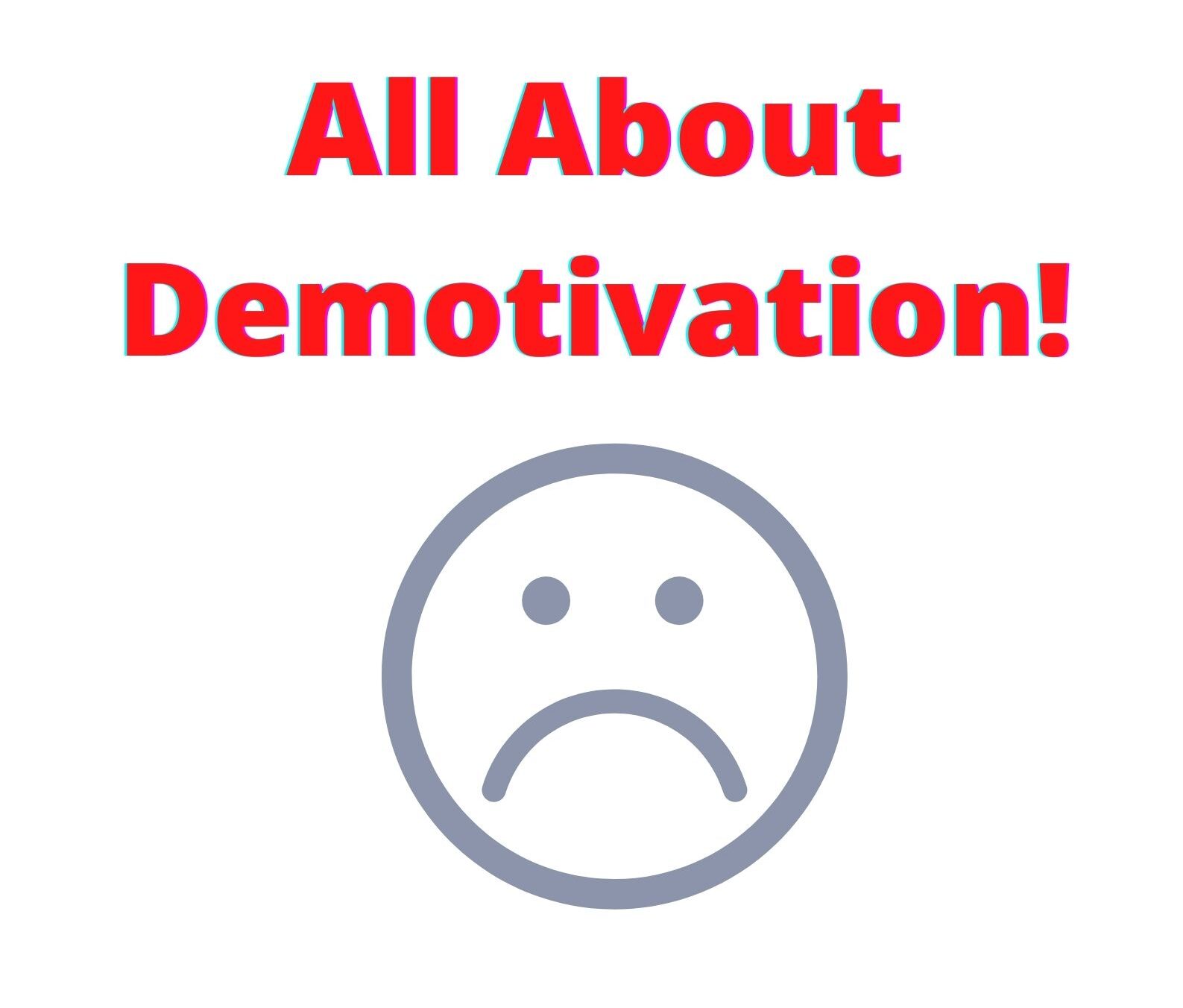 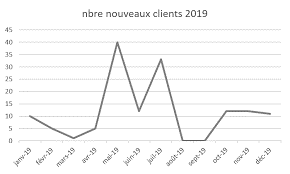 Douleurs trop intenses
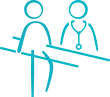 Repos complet
Repos complet
Transposition à la vie « réelle »:
Kinésithérapie
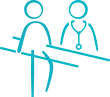 Merci pour votre attention
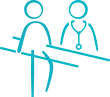 Montpribat
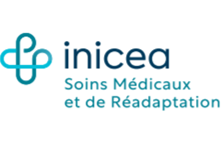 LESCOEUR Timothée
Kinésithérapeute Référent